VA250.org
About VA250
VA250 Commission
Strong state support
Robust local committees
Committed corporate partners
Key national leadership role
About VA250
Guiding Principles
VA250 Commission
Strong state support
Robust local committees
Committed corporate partners
Key national leadership role
Statewide commemoration

Multi-faceted

Inclusive of all perspectives

Every Virginian can see their story
Economic Impact of Commemorations
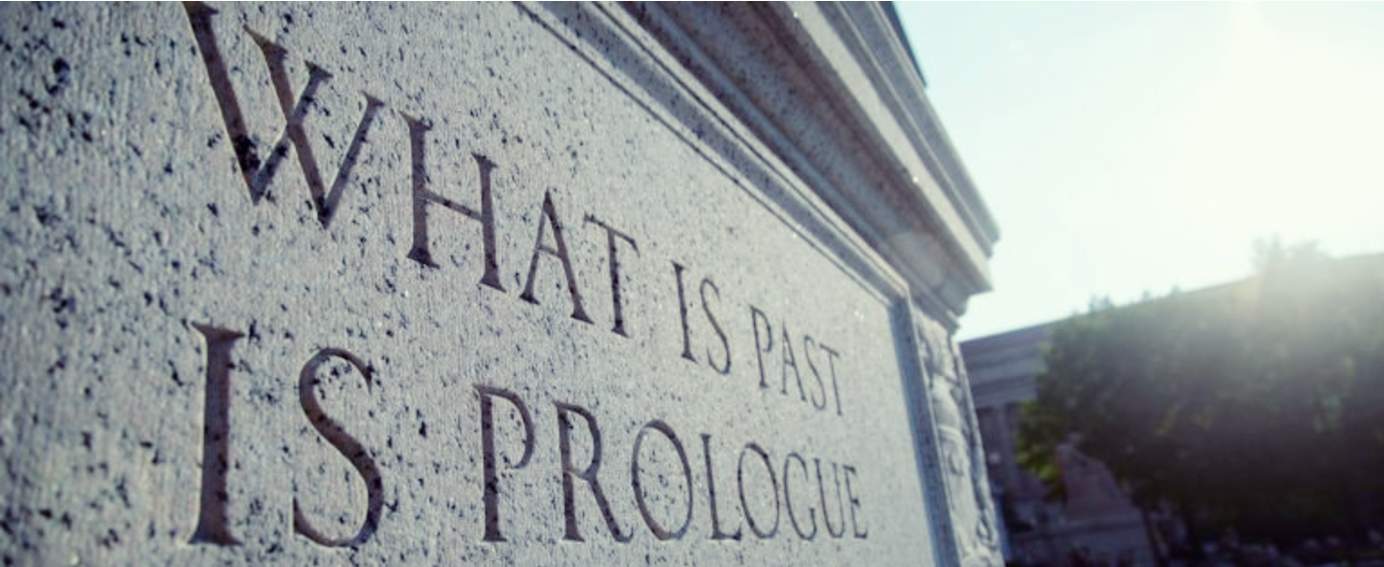 $1.5 Billion economic impact to Virginia
22,000 Jobs created across the Commonwealth
$50 Million in state and local tax revenue
9 Million people participating in events and programs
Extensive media impressions, interviews, articles, social media interaction
Plans in Development
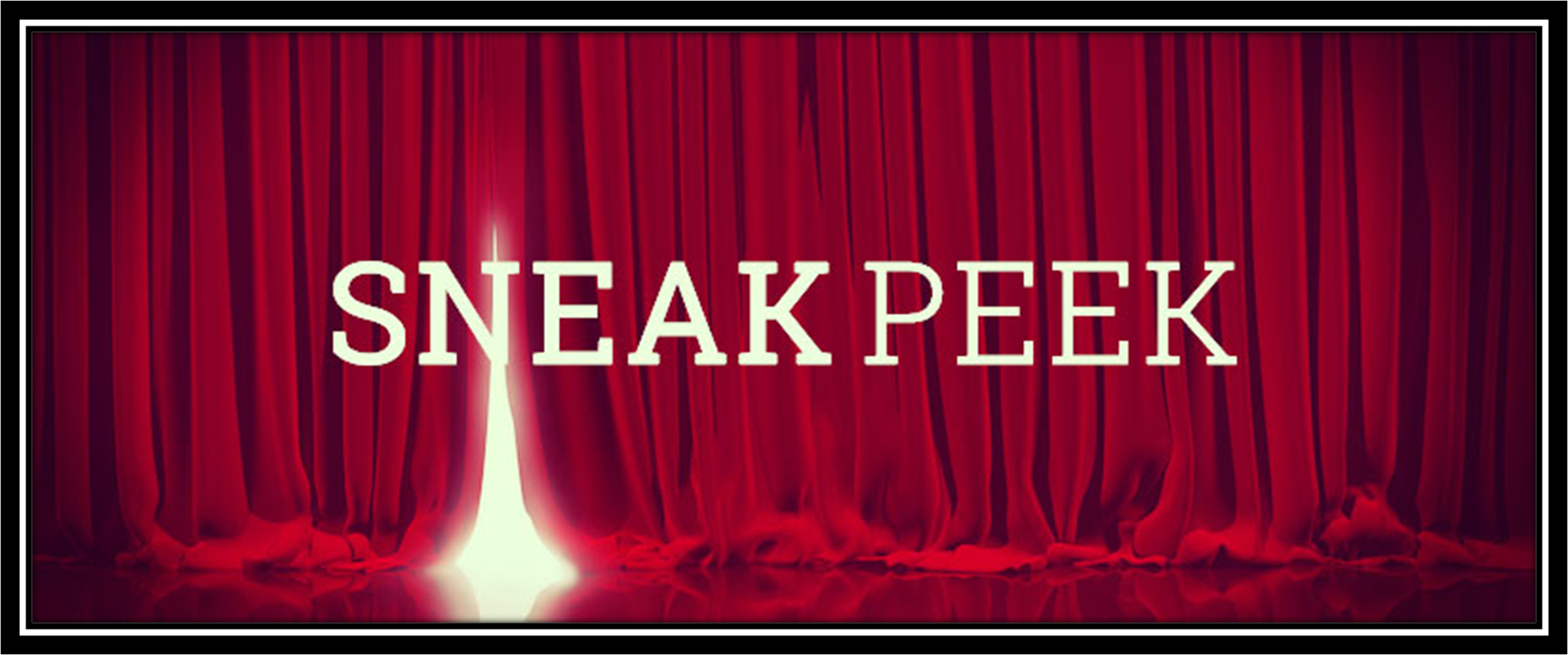 Plans in Development
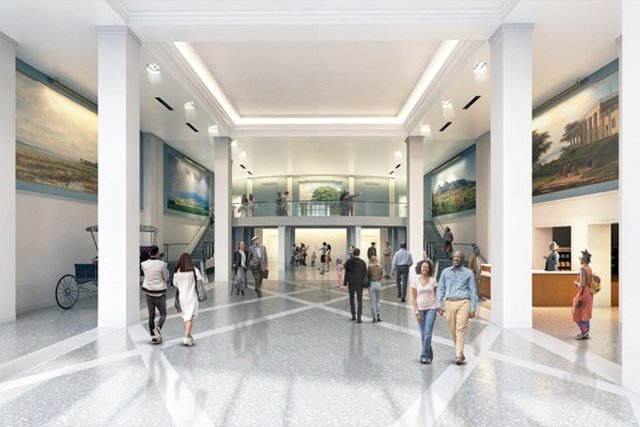 Signature Exhibition with Traveling Panels
Partnership between Virginia Museum of History and Culture and Jamestown Yorktown Foundation

(Part I) 5,000 sq. ft. cutting-edge museum exhibition with online component for schools

(Part II) Traveling Panel Exhibition 
Provided to localities, at no cost, for display in small museums, libraries, community centers
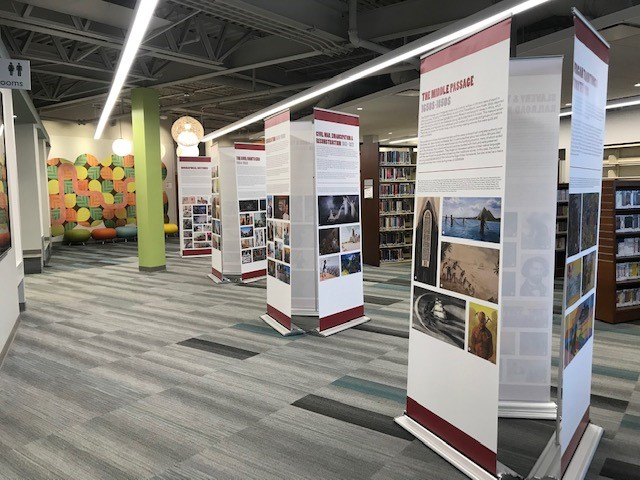 [Speaker Notes: Shared installation
VMHC: March 2025 – January 2026
American Revolution Museum at Yorktown: April 2026 – January 2027
Exhibition may then travel to other museums across Virginia]
Plans in Development
Mobile MuseumMobile Museum
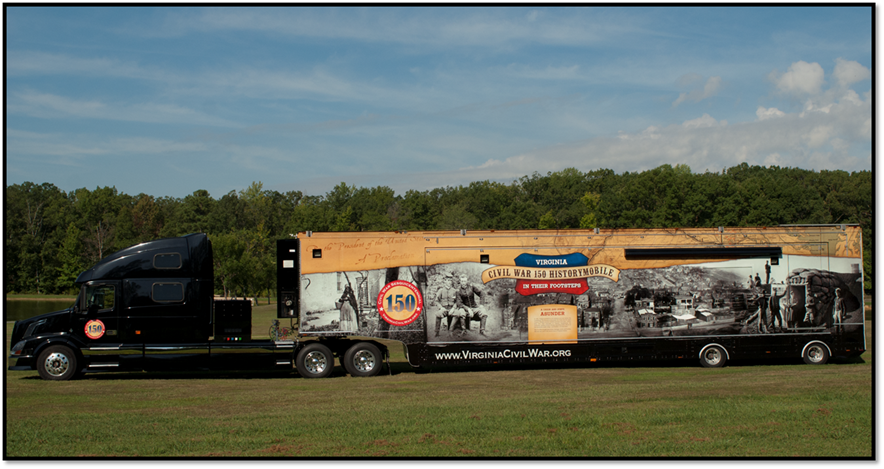 [Speaker Notes: Immersive, interactive exhibit

Will travel to every locality . . . . And beyond!

National centerpiece

Events in Boston, Philadelphia – we can be right there!]
Mobile Museum: Schools
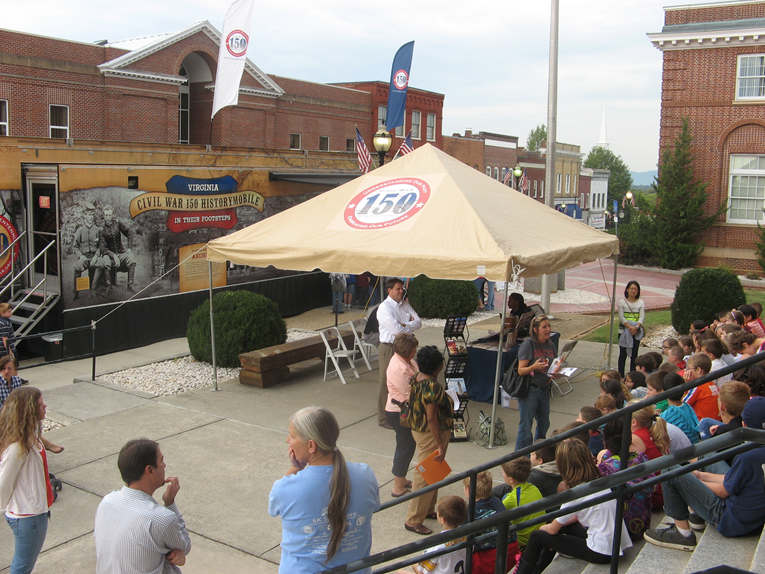 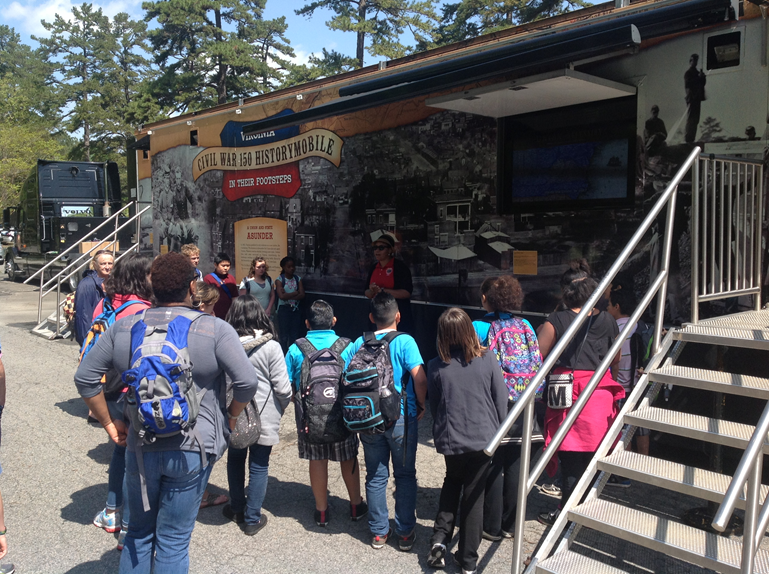 [Speaker Notes: Museum travels directly to schools

Hard for many localities to afford field trips – Classroom for the day

Teacher Resources and pre-visit/post-visit classroom materials]
Mobile Museum: Schools
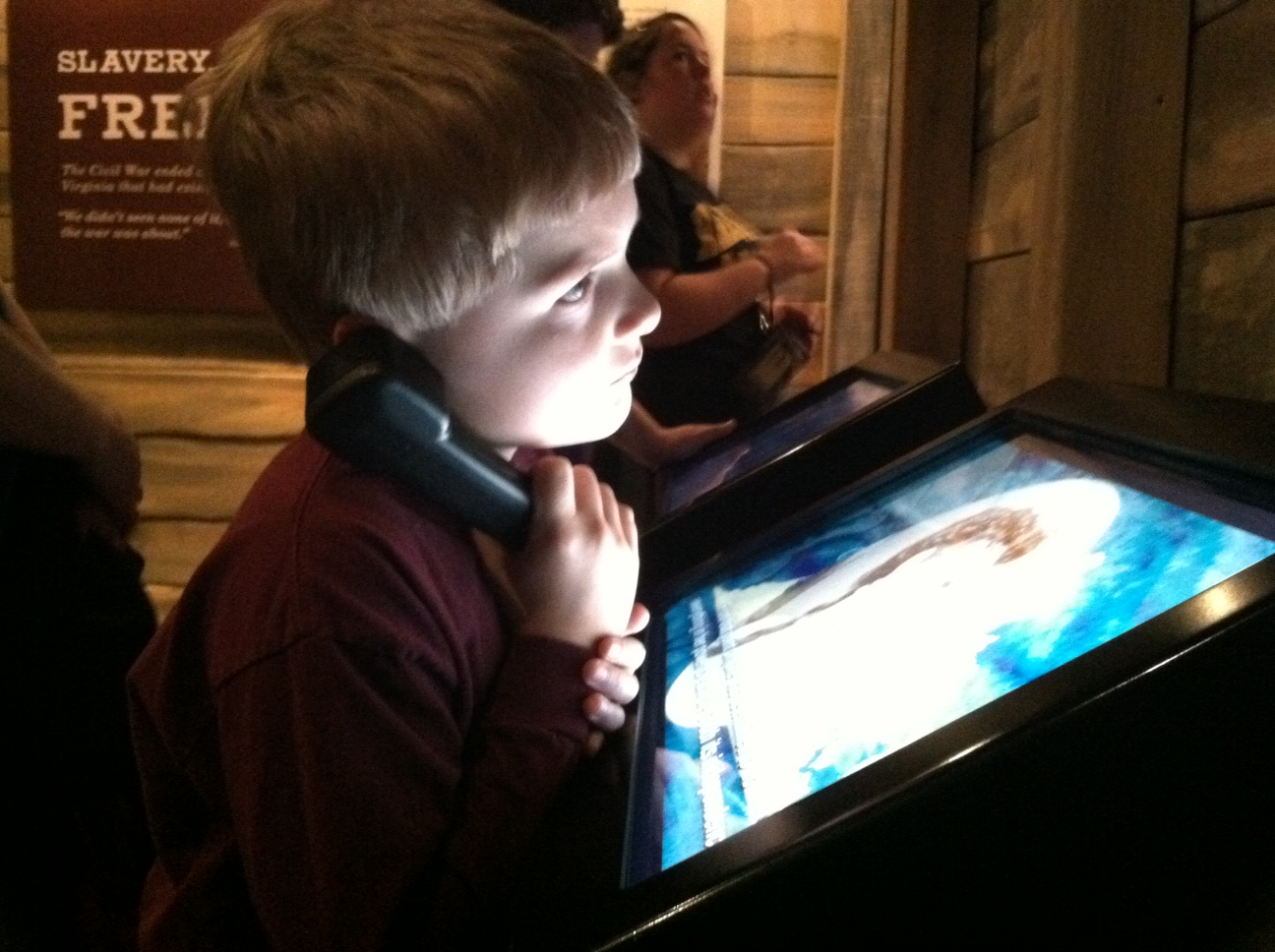 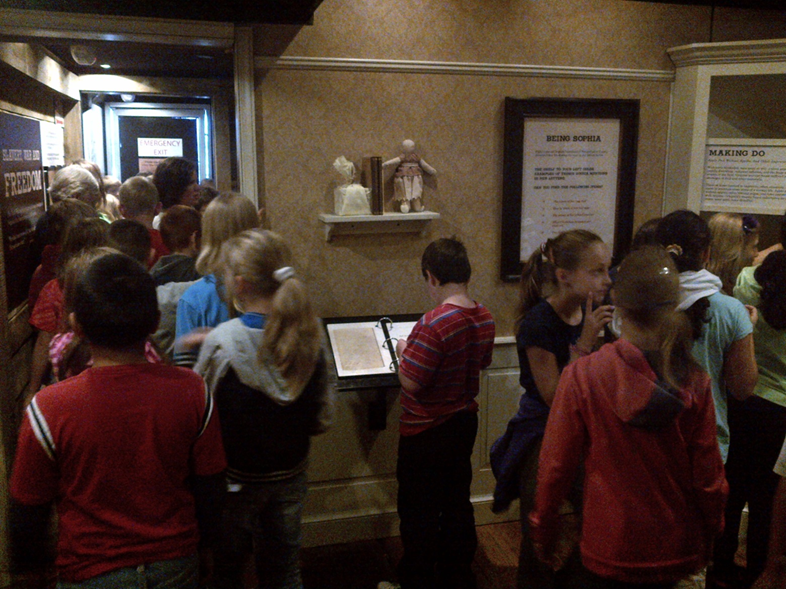 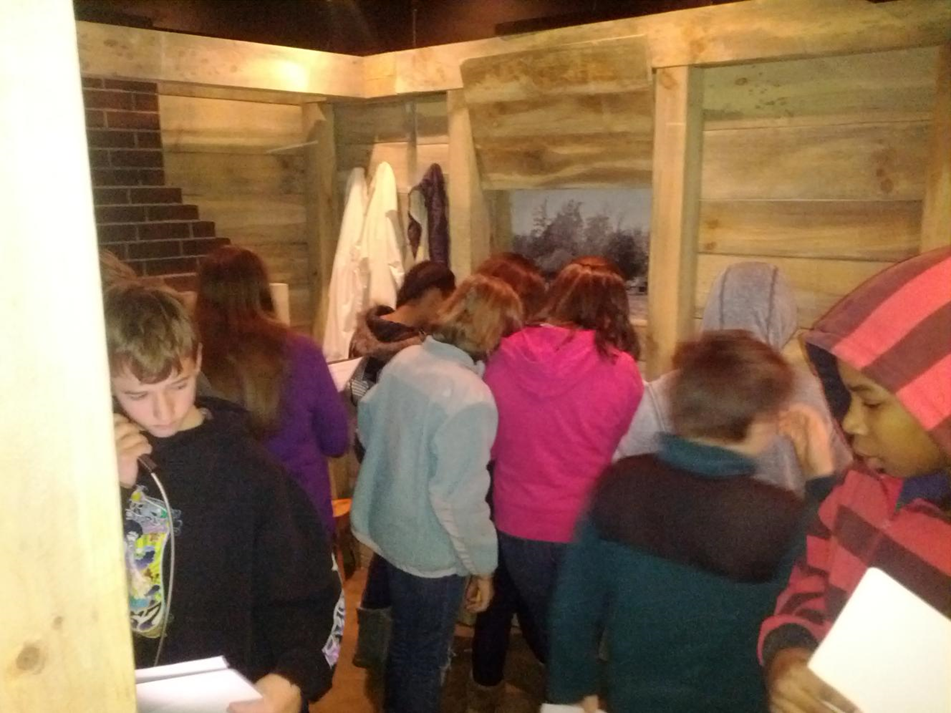 [Speaker Notes: Hands-on learning

Interactive

Captures students’ imagination]
Mobile Museum: Centerpiece of Events
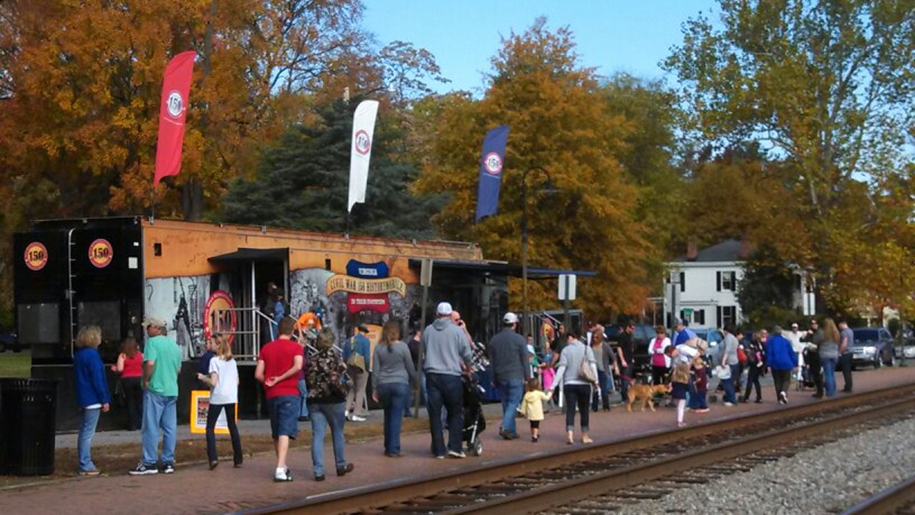 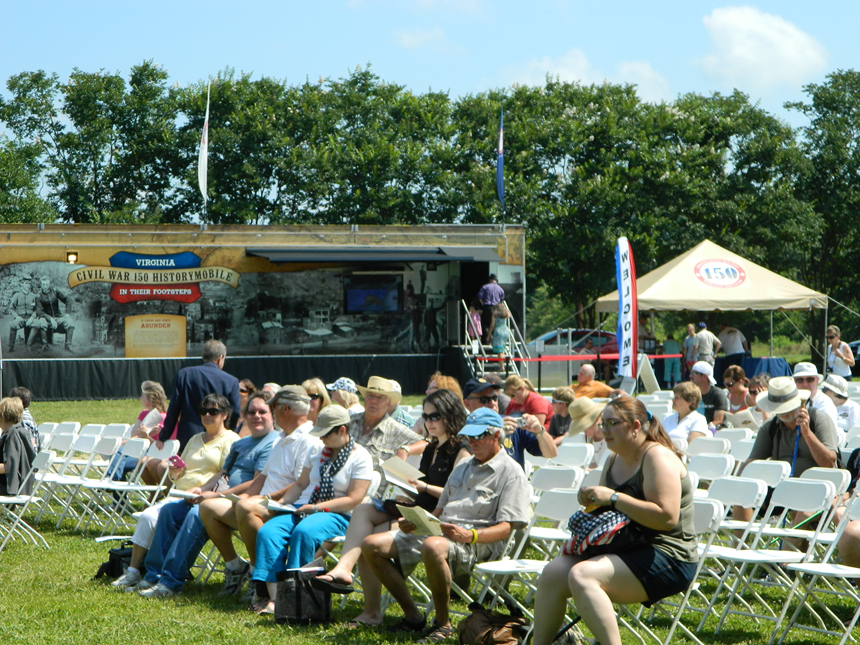 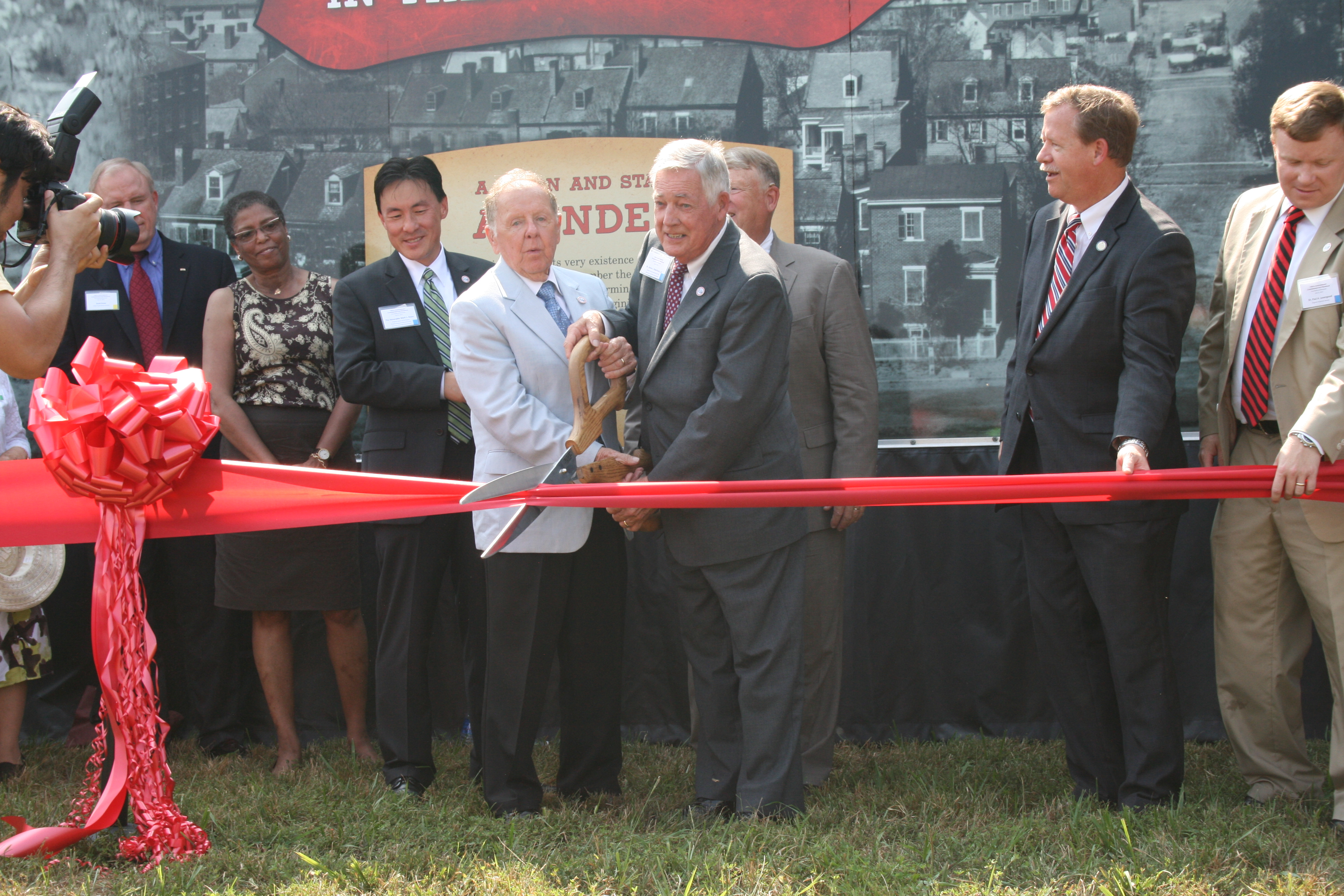 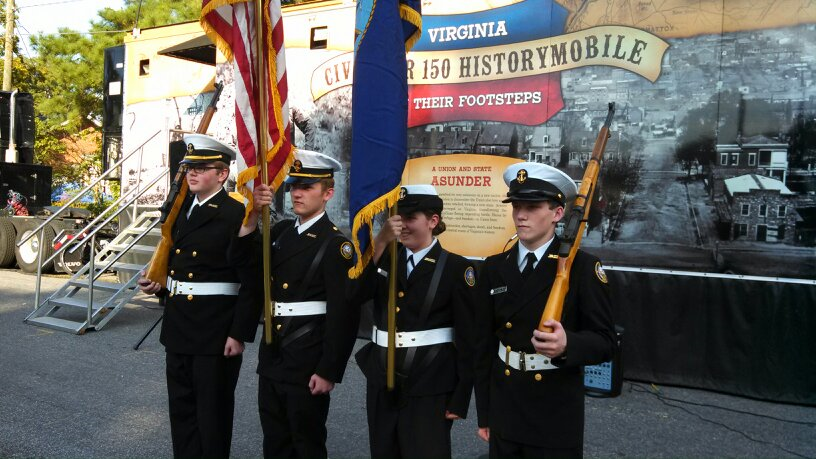 [Speaker Notes: Centerpiece of planned events (Ashland Train Day, State/county fairs)

And sometimes. . . 

It *is* the event – localities plan a weekend of events around the Mobile Musuem visit – add lectures, bands, document scanning, veteran recognition]
Marketing and Partner Messaging
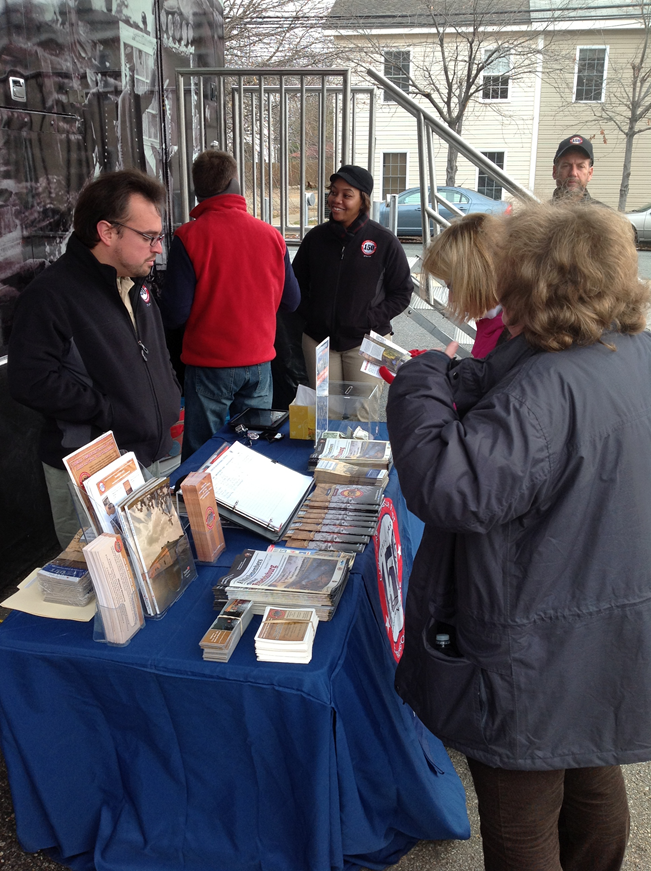 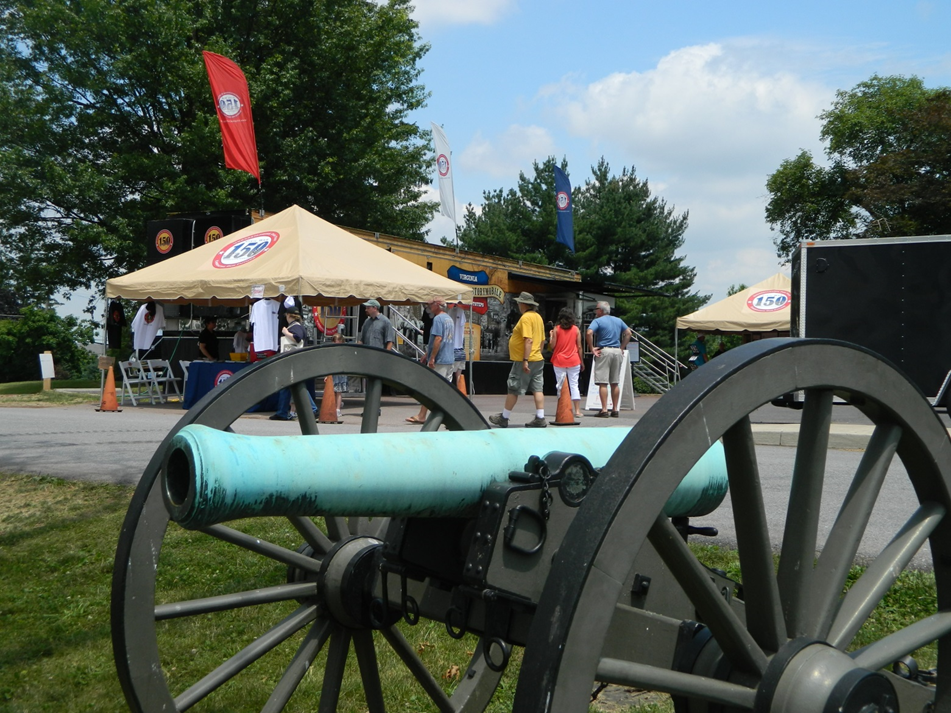 [Speaker Notes: Virginia Welcome Center on Wheels

Operate in partnership with VTC

Marketing tents and displays are set up at every event

Partner / donor messaging has wide reach]
Signature Events and Conferences
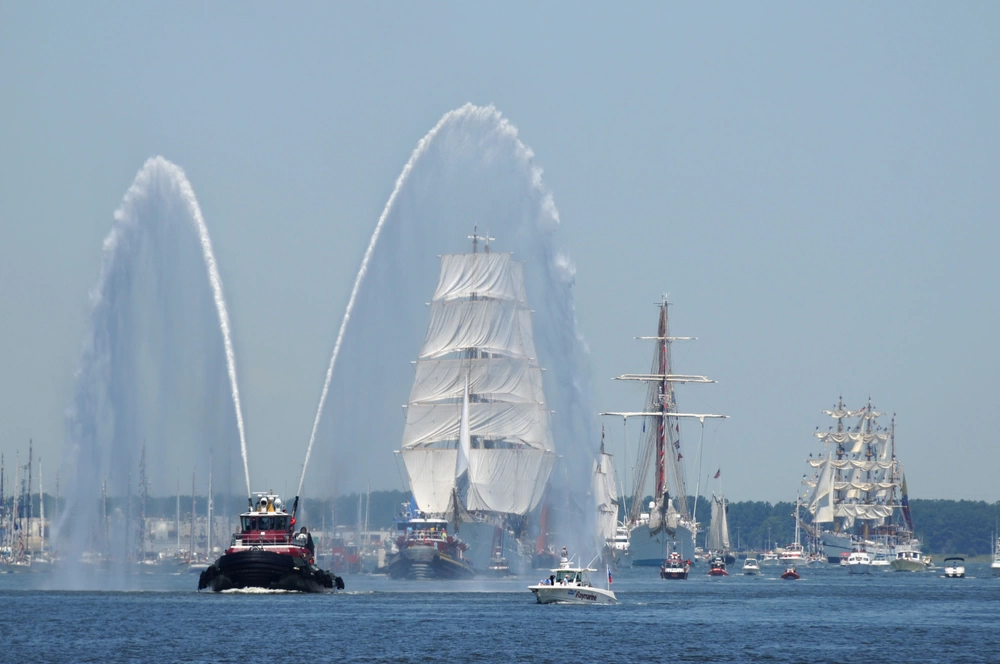 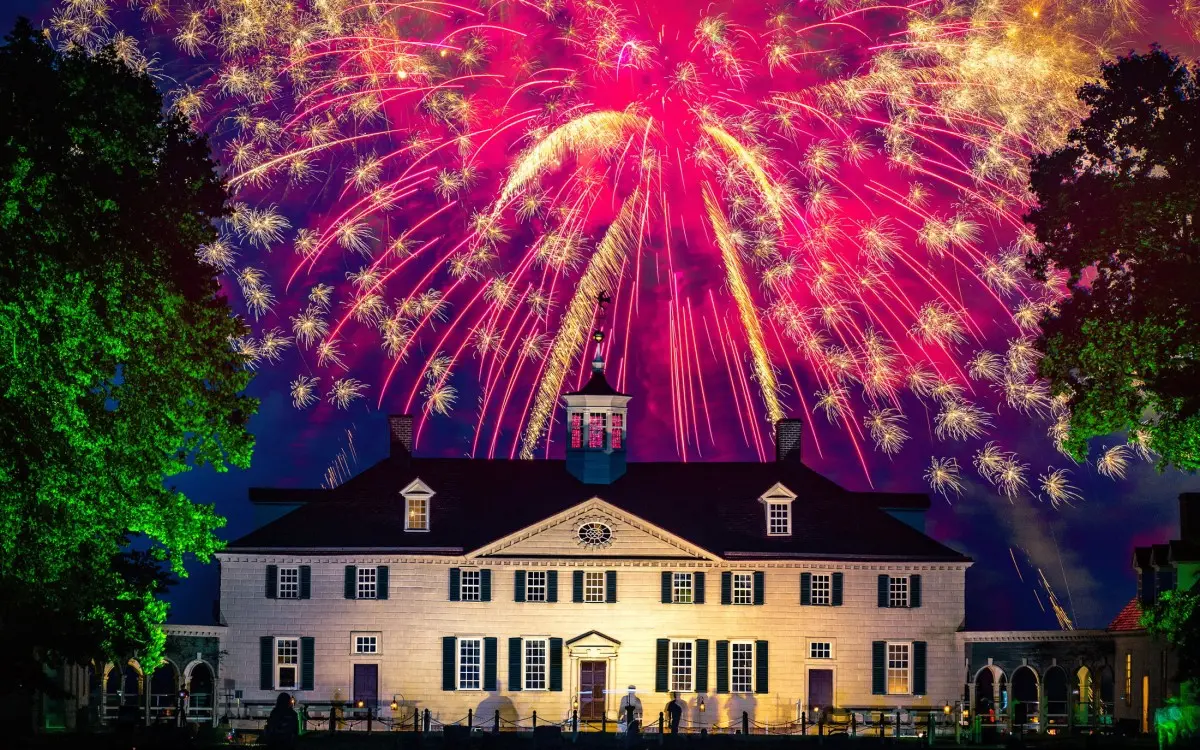 1776
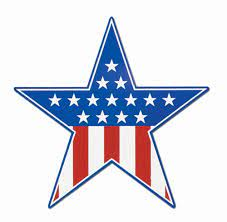 2026
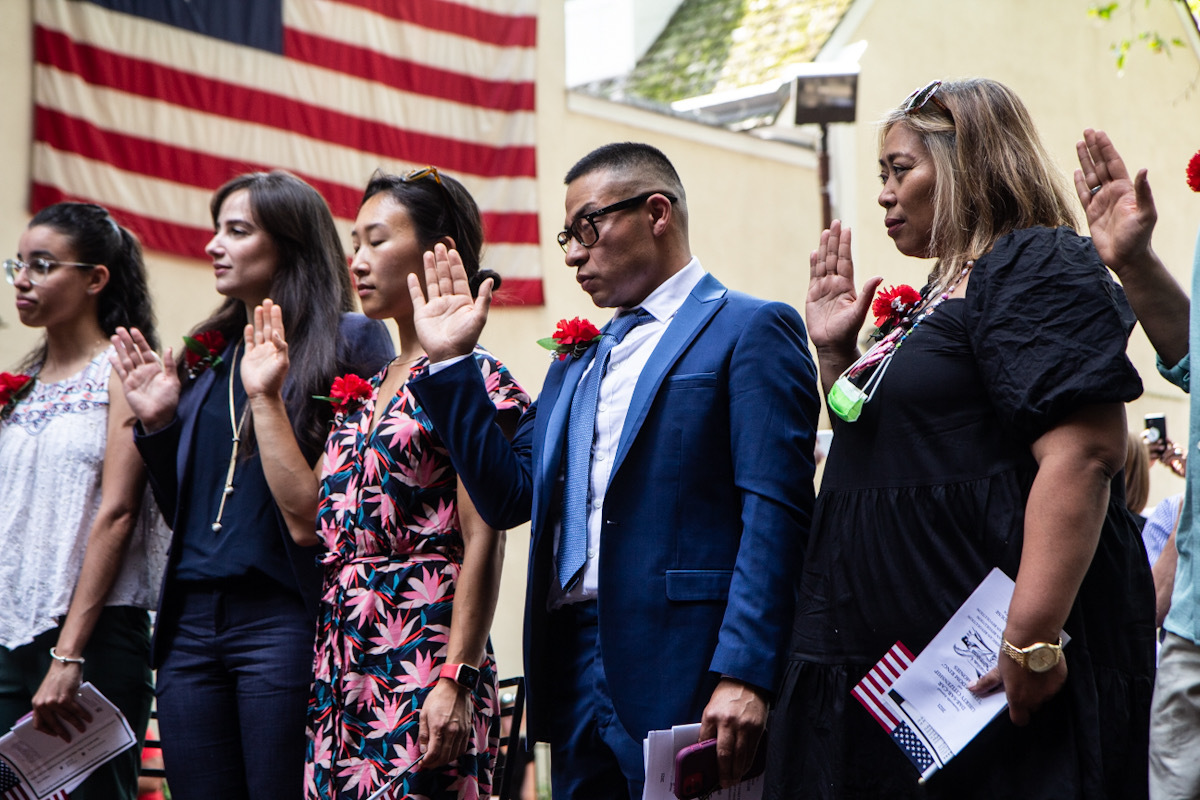 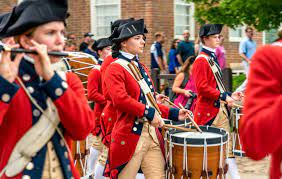 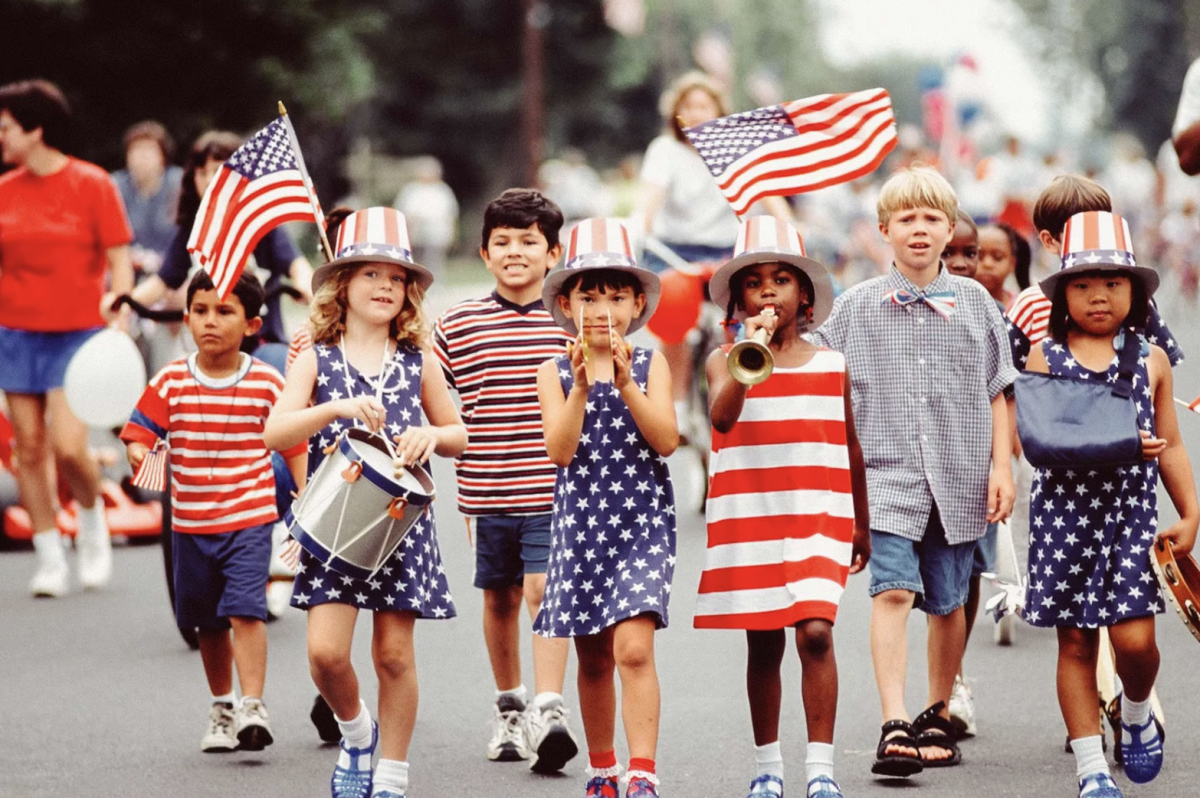 [Speaker Notes: Everyone thinks of the 250th as happening in 2026, marking the signing of the Declaration of Independence in 1776

And that’s true. . . . 

Special events and conferences will be happen throughout the nation in 2026 and Virginia will lead the way: 

         Sail 250: National six-port tall ship sail docking in Norfolk and Alexandria
          250th  Fifth Virginia Convention: Virginia’s Independence Day (May 15)
          250th Declaration of Independence (July 4)
               Large-scale Naturalization Ceremony
               Statewide tolling of bells
               Events to honor military and veterans
               Massive fireworks show at key locations

But it’s not the whole story. . . .]
Signature Events and Conferences: 2023- 2031
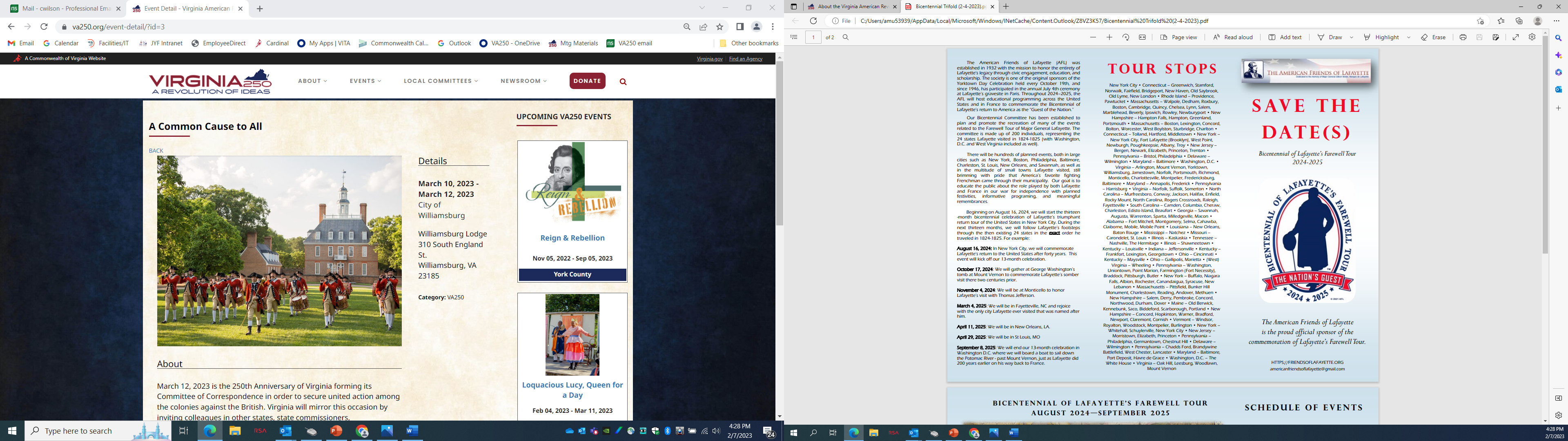 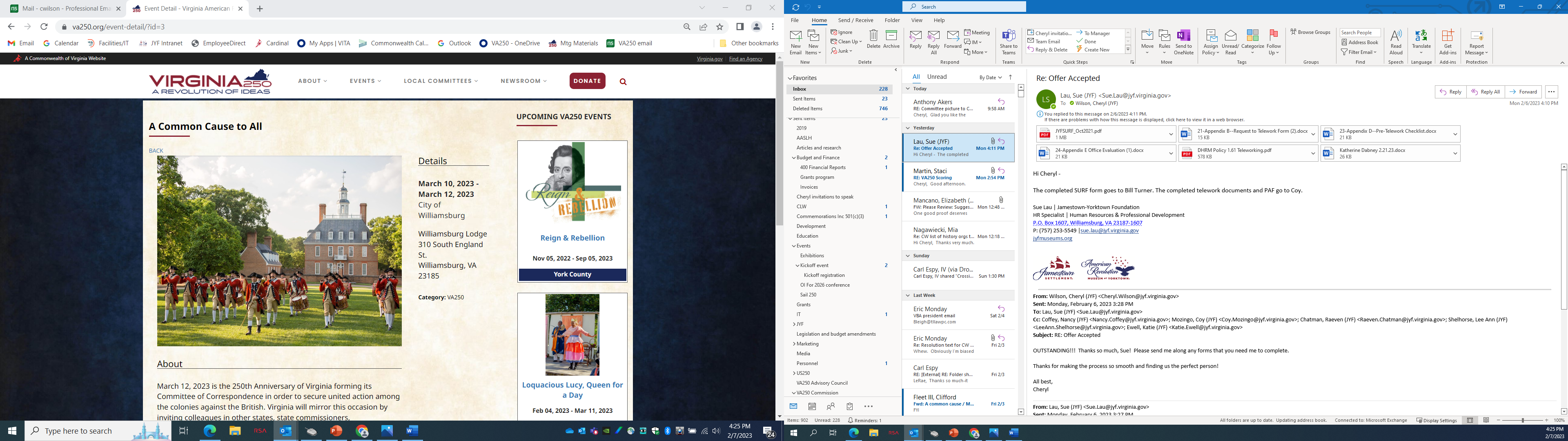 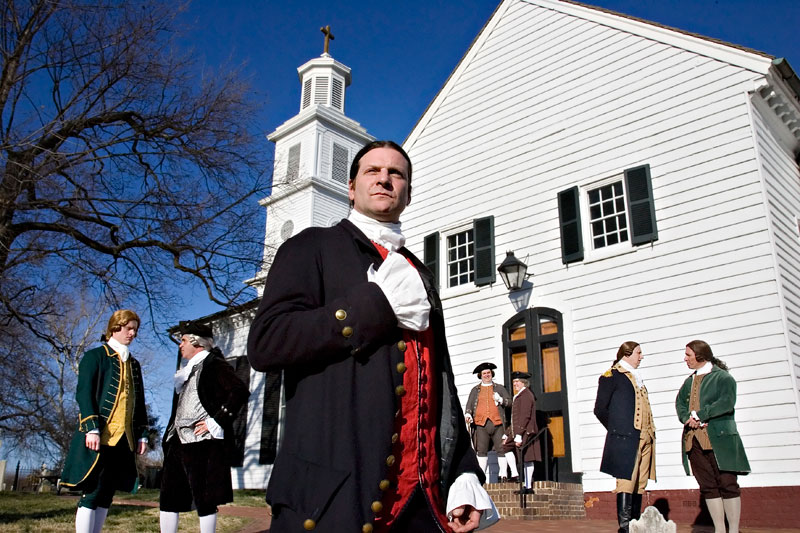 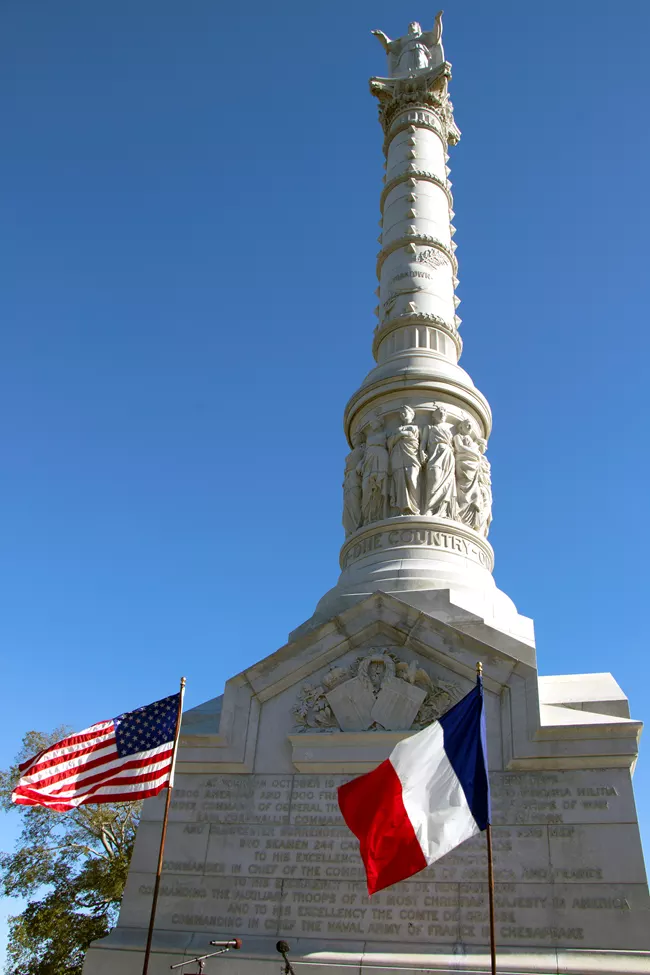 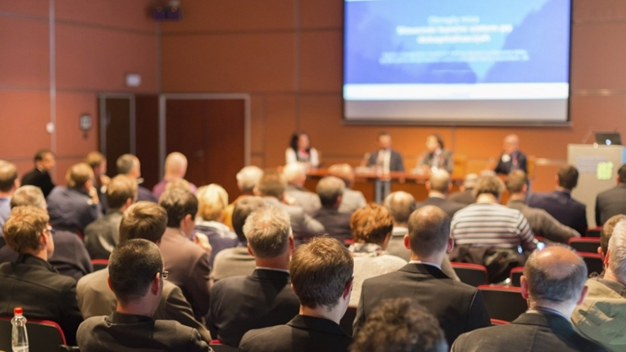 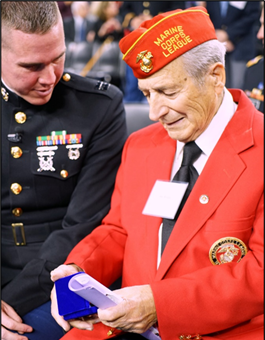 [Speaker Notes: HOWEVER, in Virginia, the 250th begins NOW and go through 2031, marking events of 
1773 – 1781 (see folder for details), including:

2023:  A Common Cause to All – 250th Anniversary of Committees of Correspondence

2024: Lafayette’s Grand Tour 200th – 26-state Guest of the Nation Tour
           250th Yorktown Tea Party (Nov. 9, 2024)

2025:  Law Symposium “The Legal Revolution: Virginia Leads the Way to Liberty”
           250th  Patrick Henry’s “Give Me Liberty or Give Me Death”

2026: Virginia takes key role on national stage

2031:  Siege of Yorktown and British Surrender at Yorktown]
Educational Opportunities
K-12 and Higher Education Partnerships
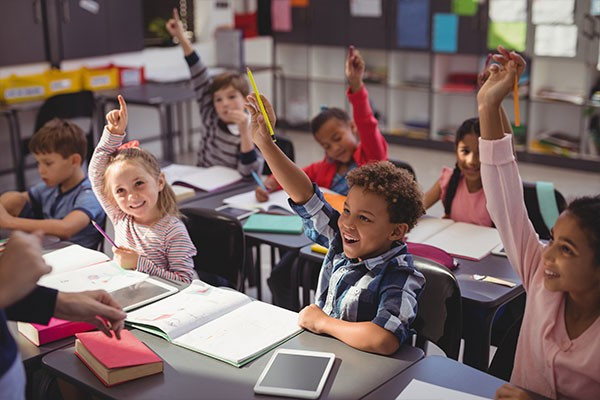 Multi-partner Teacher Institutes held statewide
Classroom resources and curriculum development for teachers
Online content aggregator as one-stop resource
Lesson plans, essay contests
Podcasts, blogs, videos
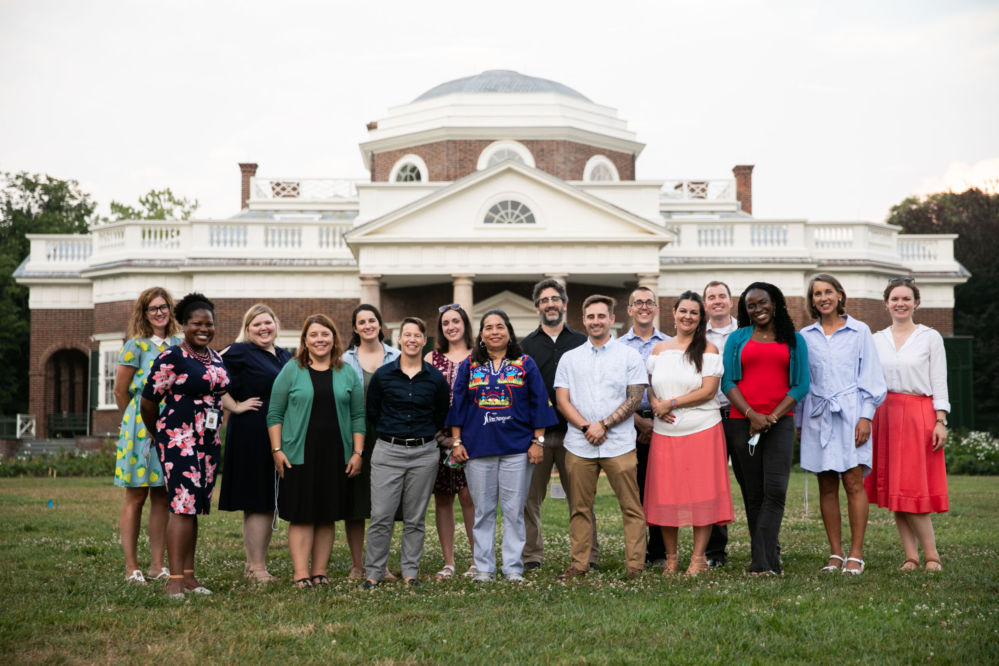 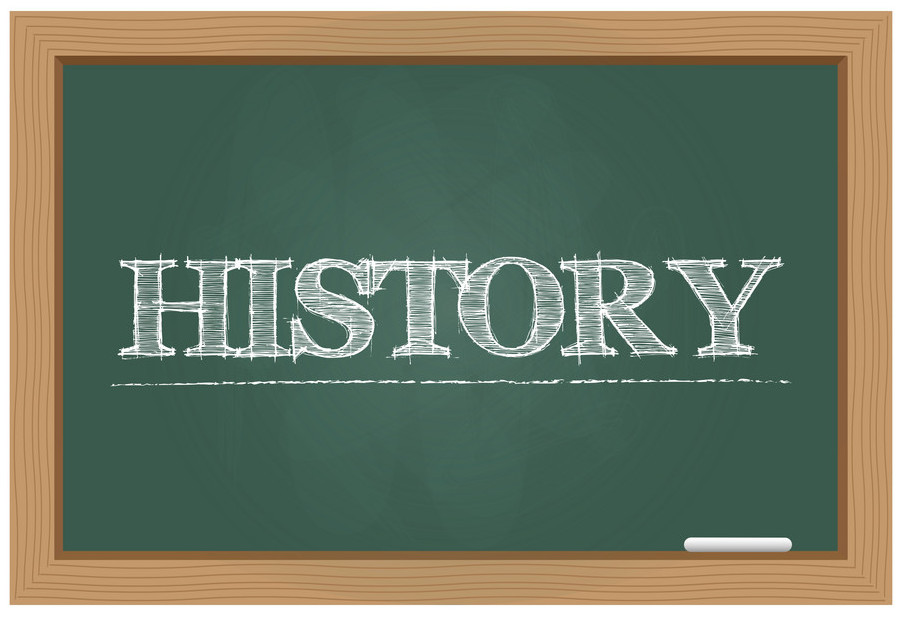 [Speaker Notes: Teacher Training institutes with history museum partners across the state

Classroom resources

Goal:  Ignite a life-long love of learning in students– much as the Bicentennial did for many of us assembled here – 

….and ensure that teachers have the tools and resources available to foster that curiosity]
Local Community Grants
Grants to support local events throughout Virginia
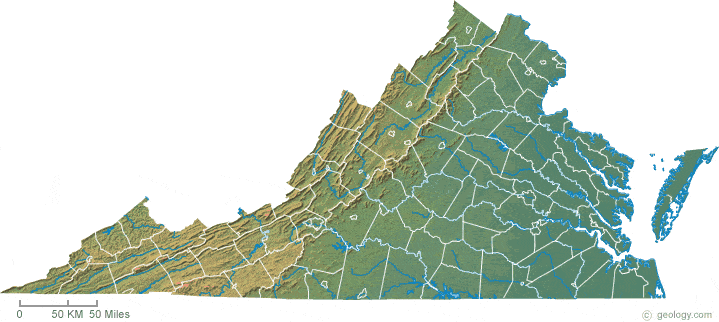 VA250 grant program to provide funding to local communities and partner organizations
Virginia Tourism VA250 Marketing Leverage Grants
Virginia Humanities VA250 Content Development Grants
Signature Partner Program/Event Grants
Impact of VA250
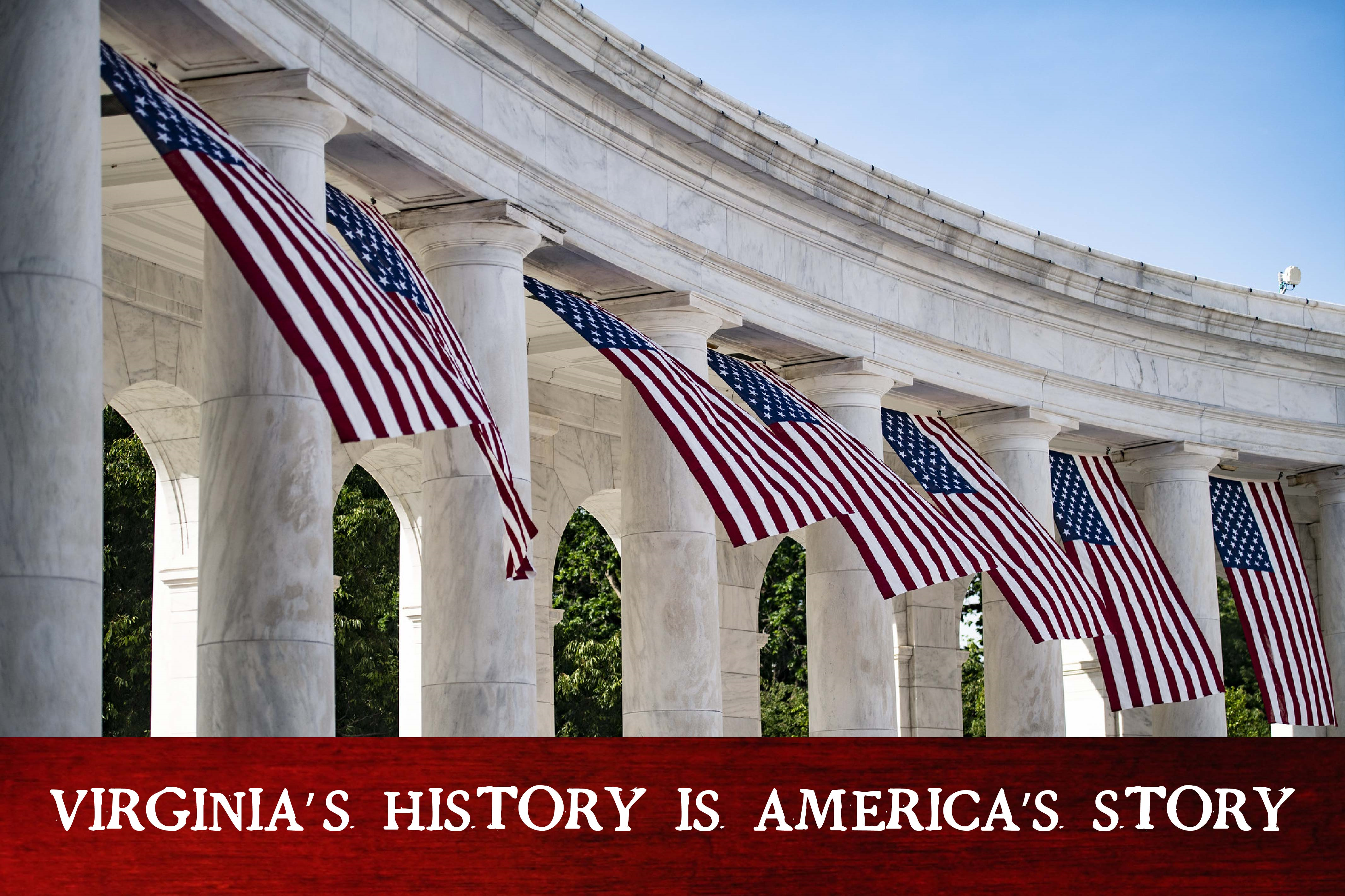 Every student
Every teacher
Every community
Every Virginian

VA250 – Please join us!
[Speaker Notes: Once in a generation opportunity . . .  OUR CHANCE TO ENSURE that    (click)

Every Student has access to opportunities to learn; inspire a life-long passion for learning

Every Teacher has access to resources in the classroom and professional development opportunities

Every community has access to programs, exhibits, events, and funding opportunities

Every Virginian sees themselves and their story in the commemoration

Virginia will shine in the 250th – we hope you’ll join us!]
VA250.org